Wood Structure and Properties
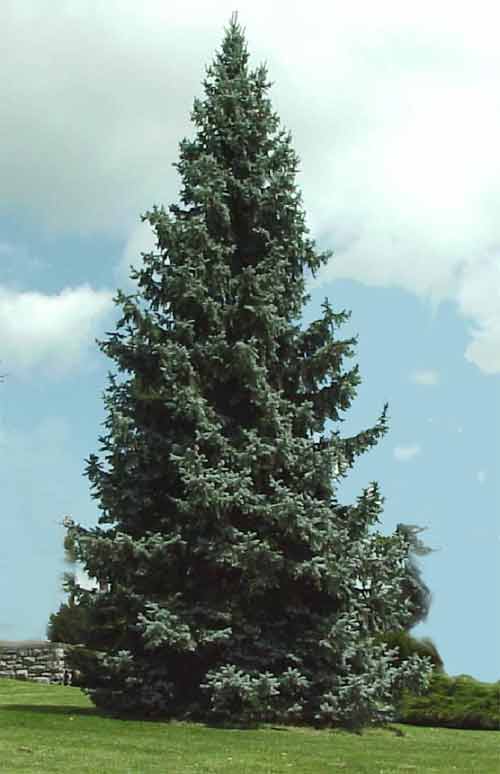 Hardwood
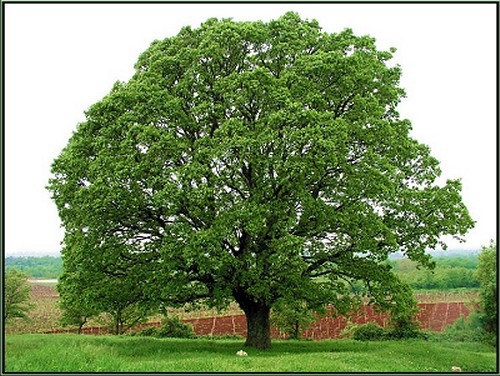 Softwood
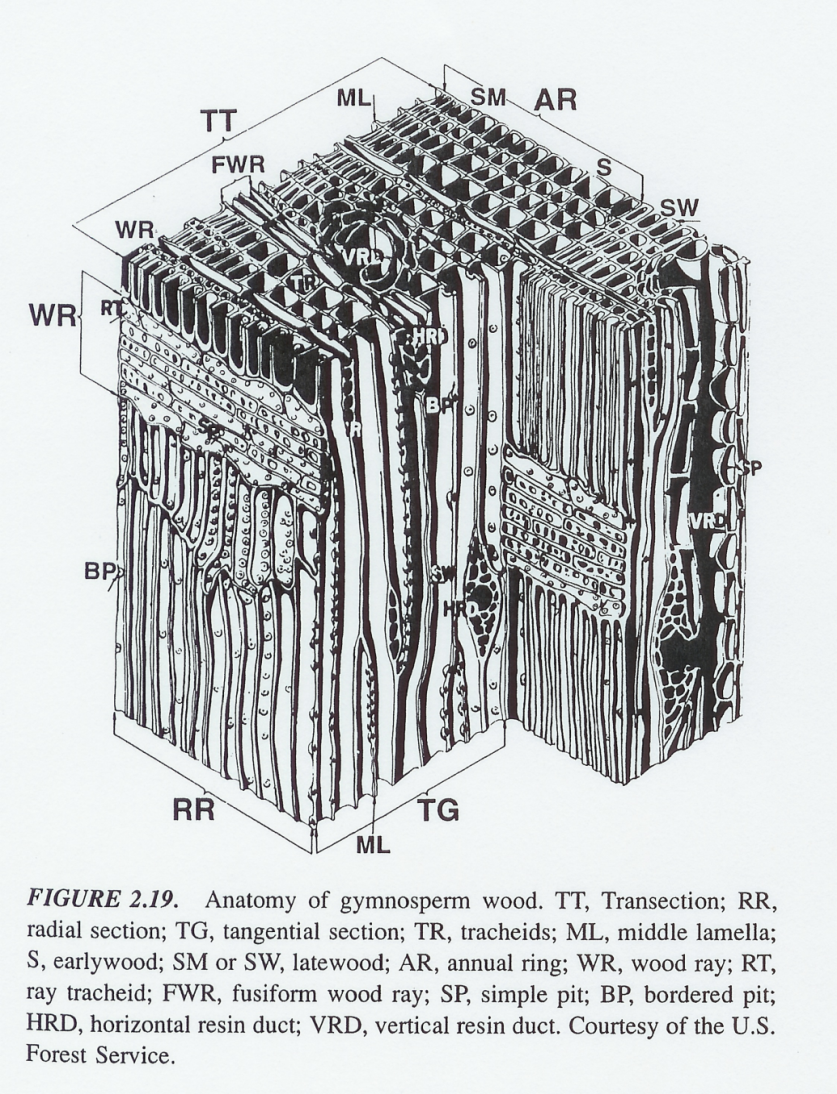 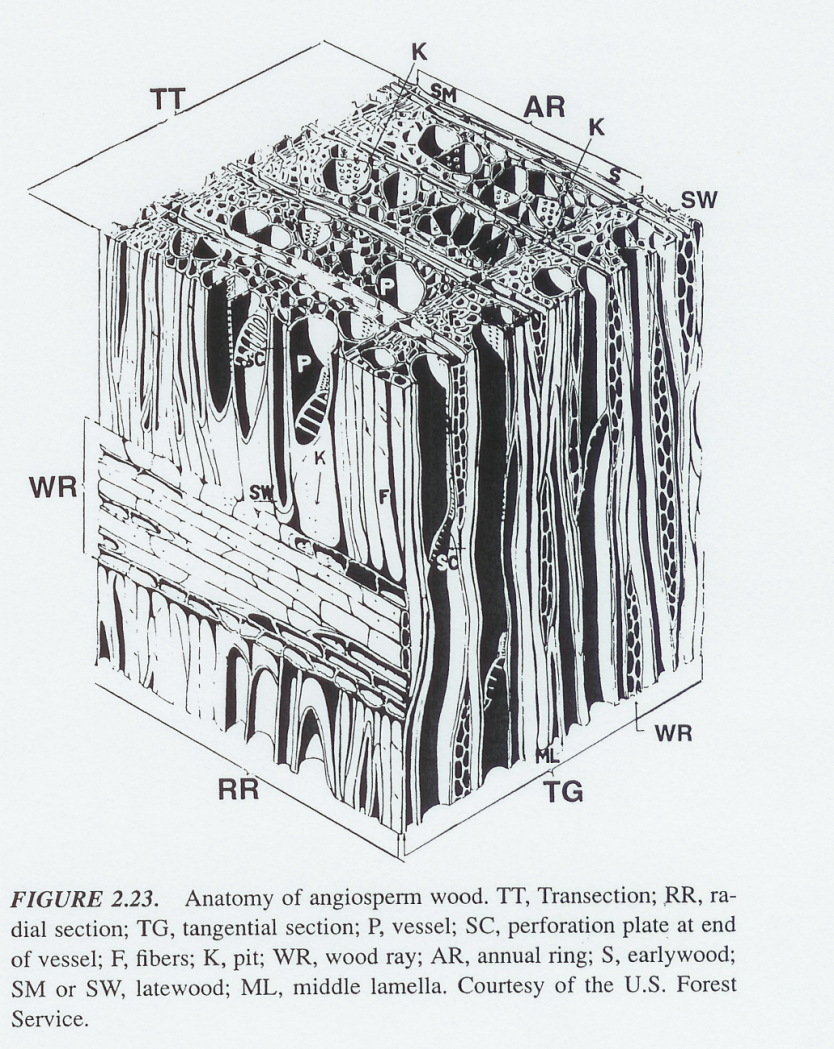 1
Functions of wood
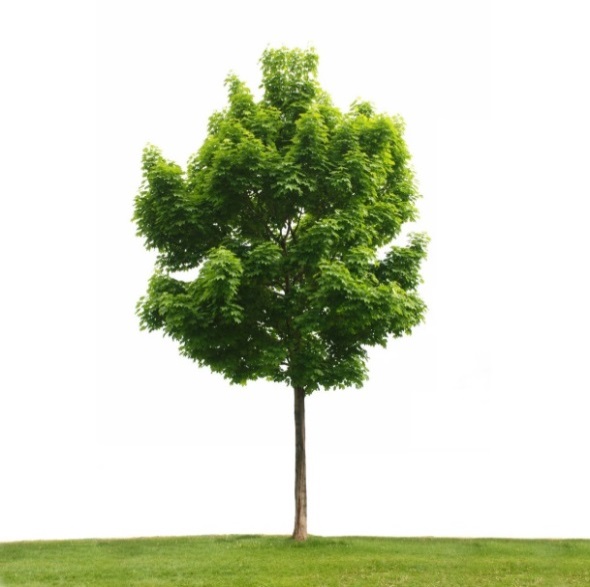 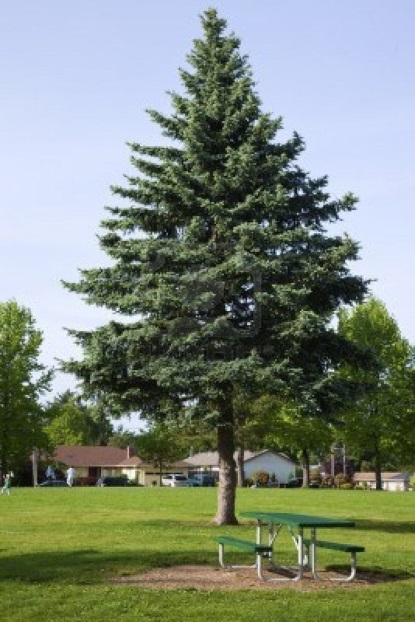 Outer bark
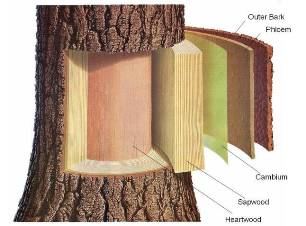 Inner bark
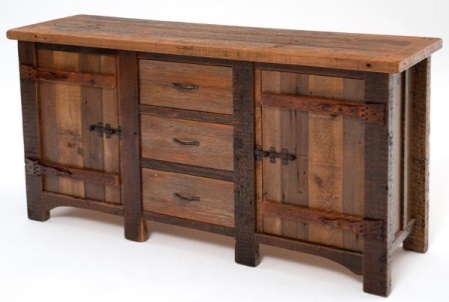 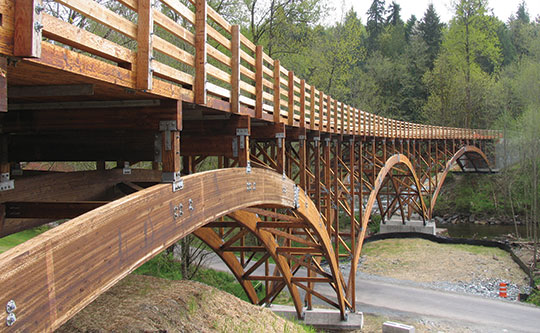 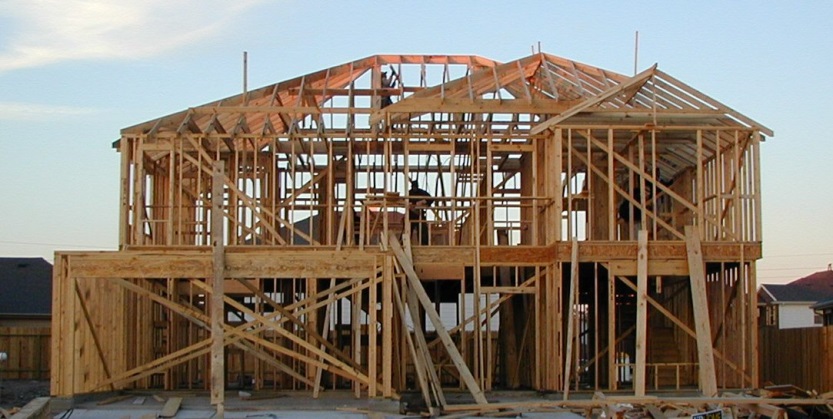 Cambium
Sapwood
Heartwood
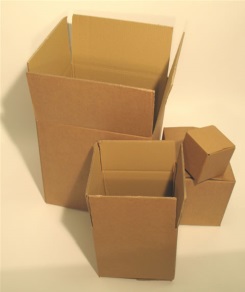 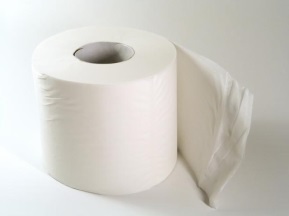 Levels of scale in wood structure
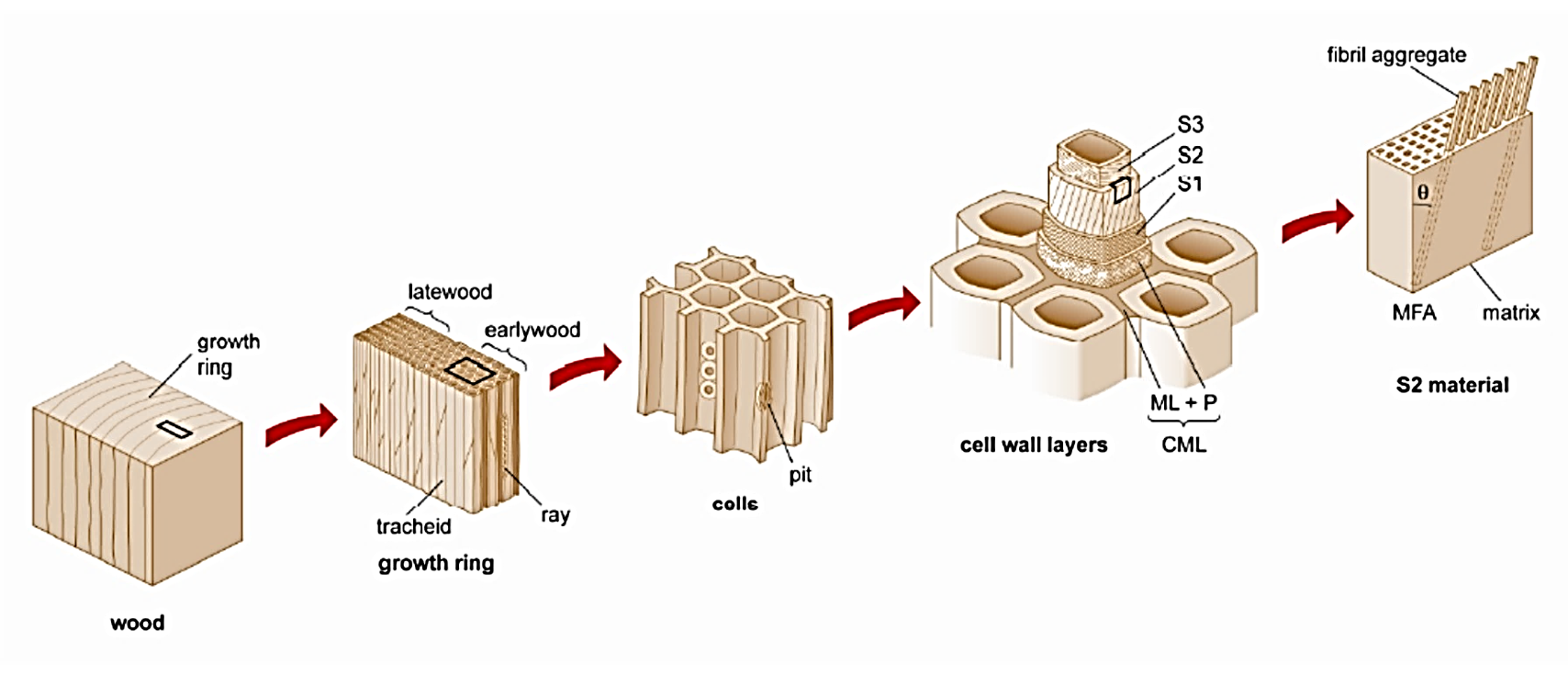 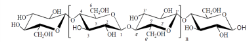 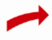 Molecular
Ultrastructural
Microscopic
Macroscopic
Biodegradability
Conditions necessary for fungal decay of wood.
Oxygen
Water
Temperature range
Nutrition source
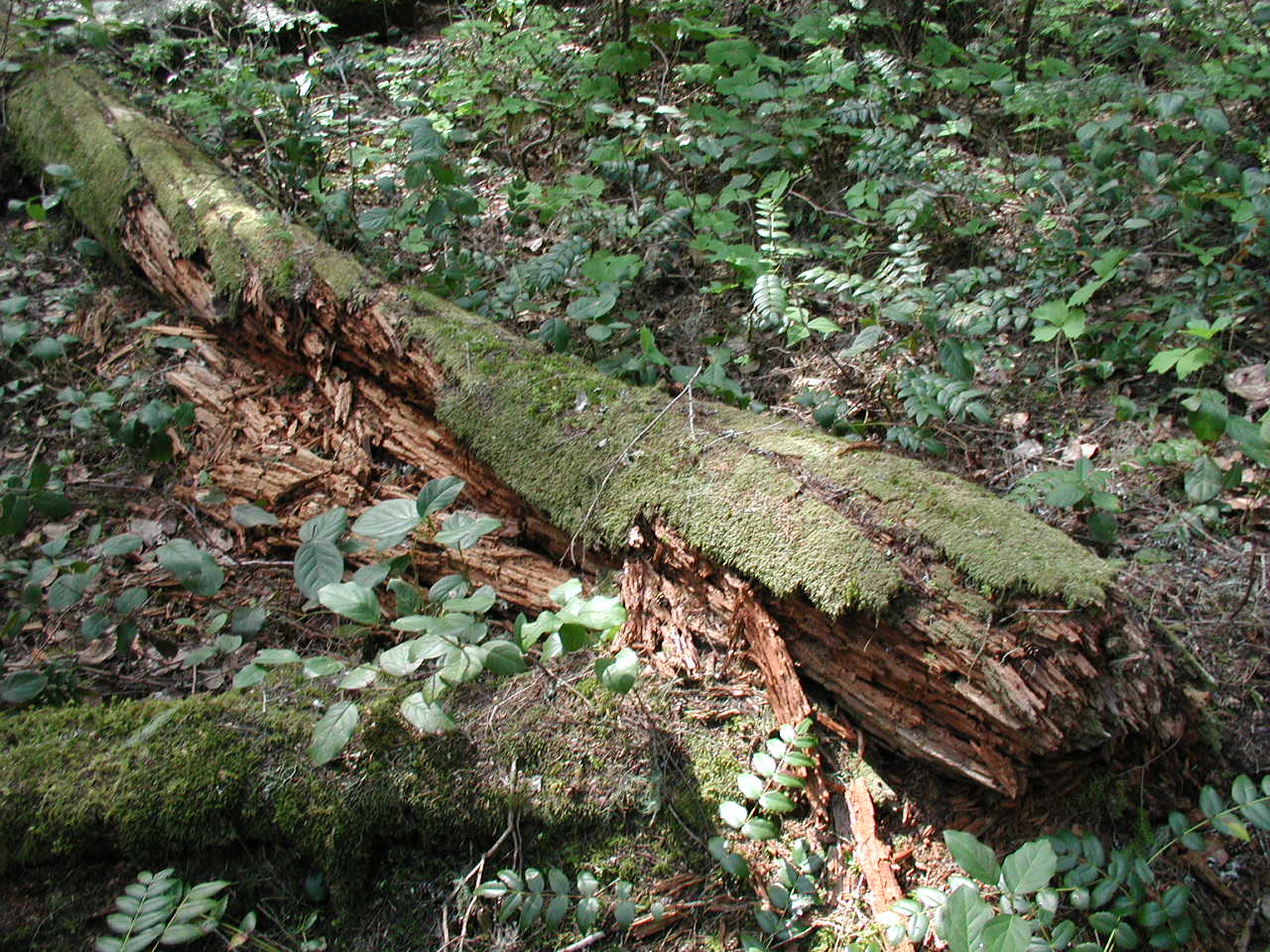 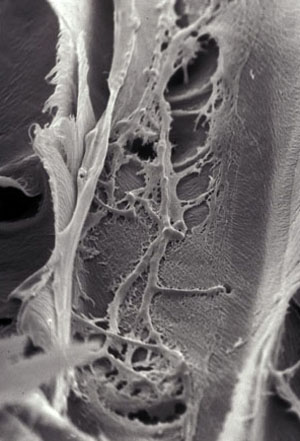 Fungal hyphae
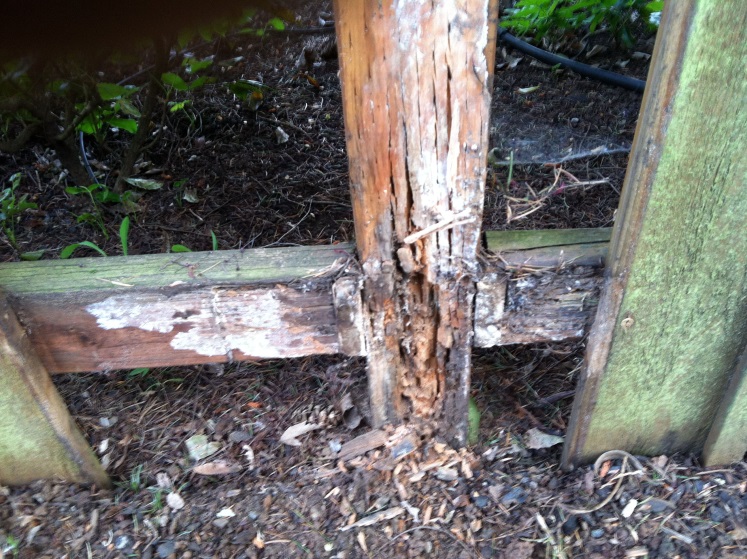 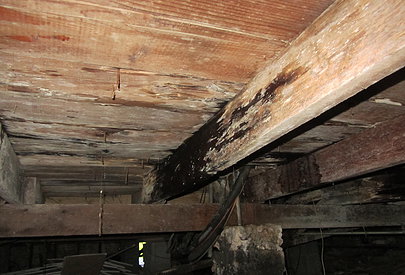 Fence post(preservative treated wood)
Fence panel(Western red cedar)
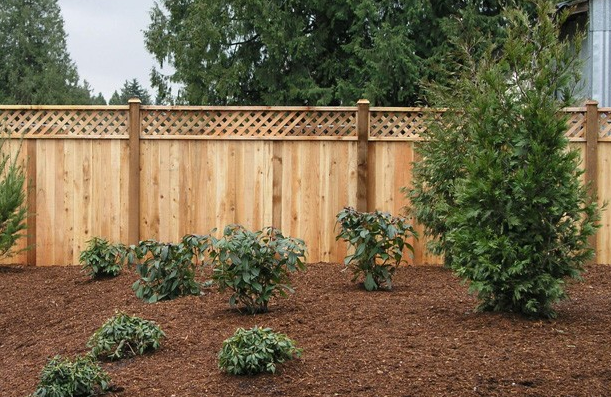 Oxygen
Water
Temperature range
Nutrition source
Variability in wood products
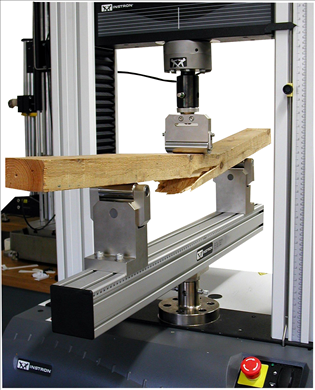 Solid wood
frequency
strength
7
Variability in wood products
mean
lower 5th percentile
Solid wood
÷ safety factors
frequency
allowable design stress
strength
8
Variability in wood products
mean
mean
lower 5th percentile
÷ safety factors
Solid wood
lower 5th percentile
Wood composite
÷ safety factors
frequency
strength
allowable design stress
allowable design stress
9
Specific strength / Specific stiffness
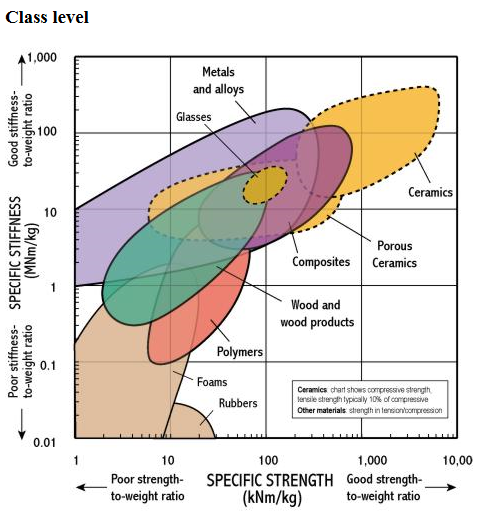 Specific strength / Specific stiffness
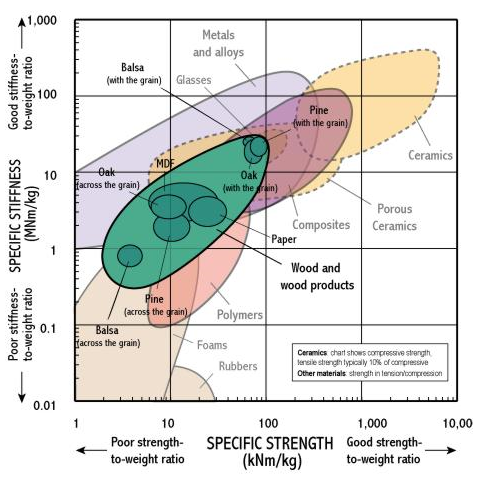 Workability
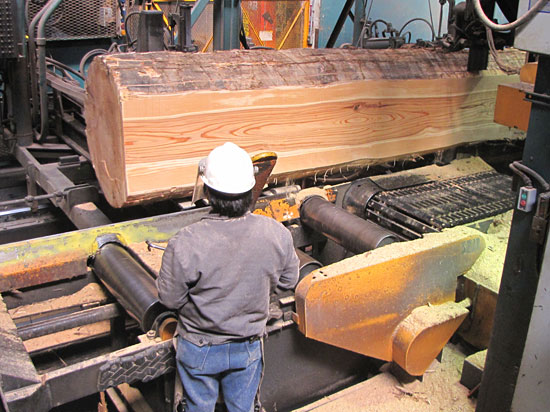 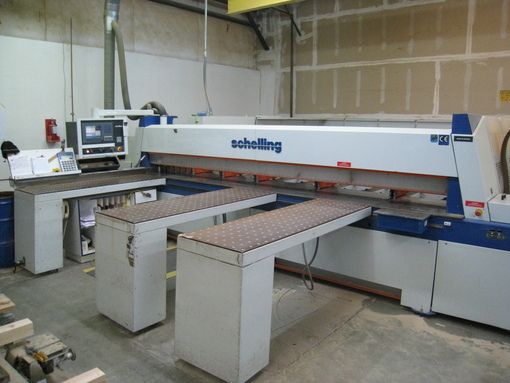 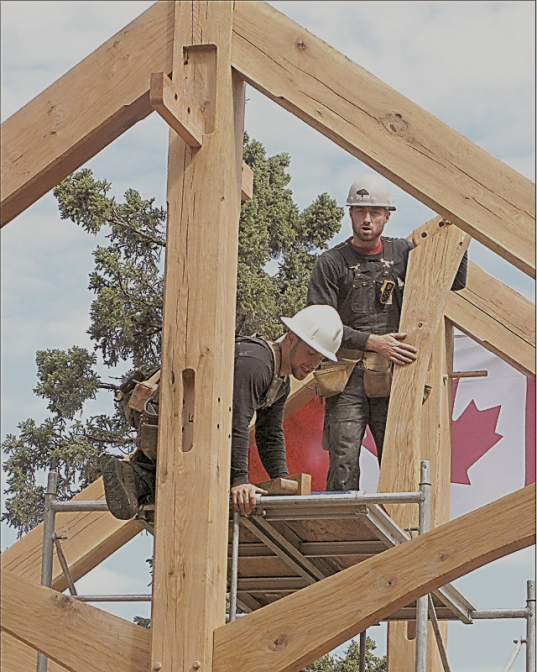 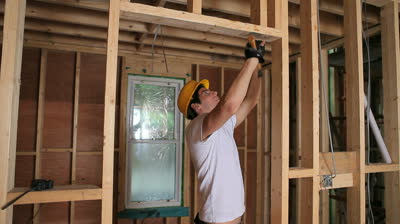 Workability
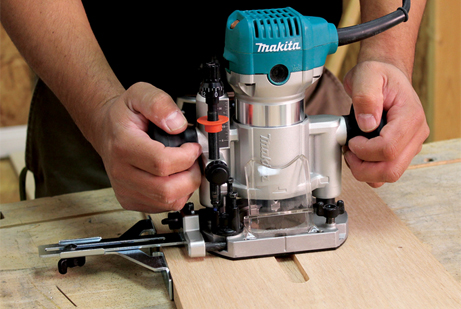 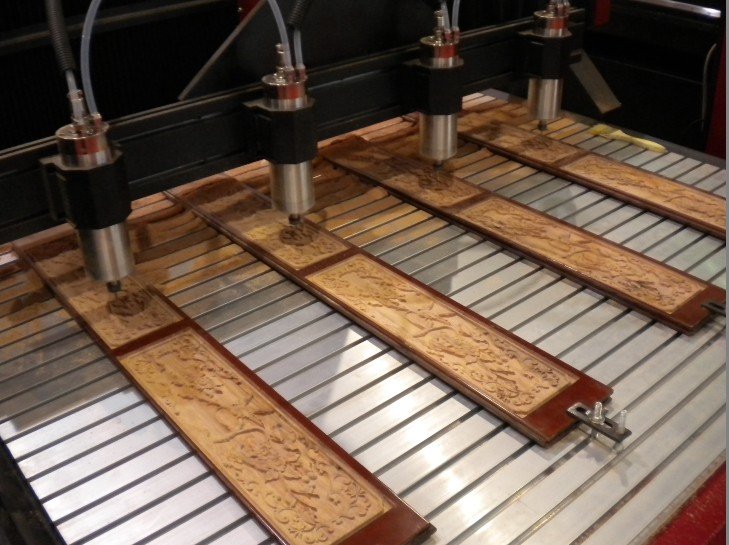 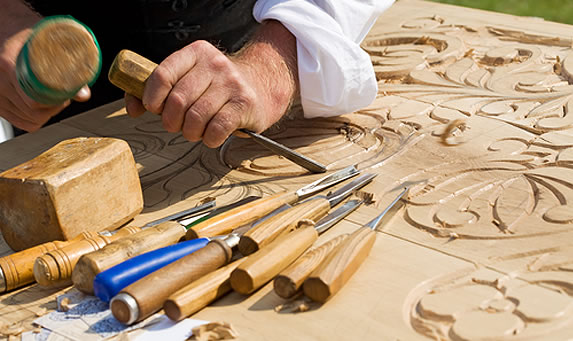 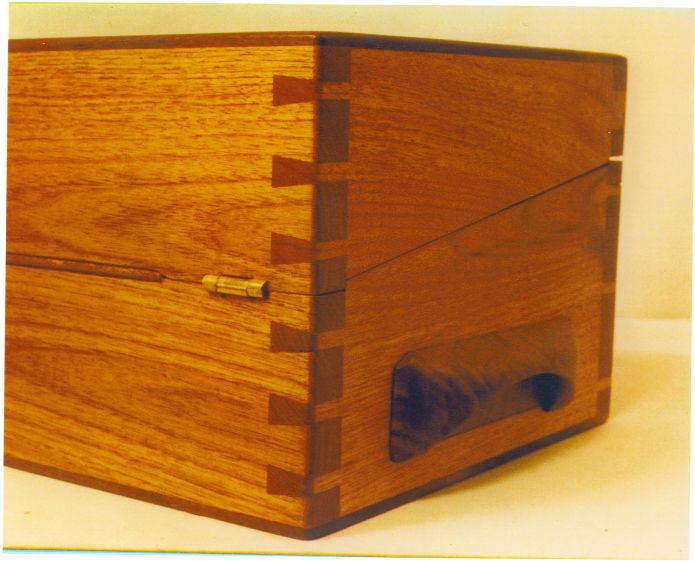 Aesthetics / Psychological appeal
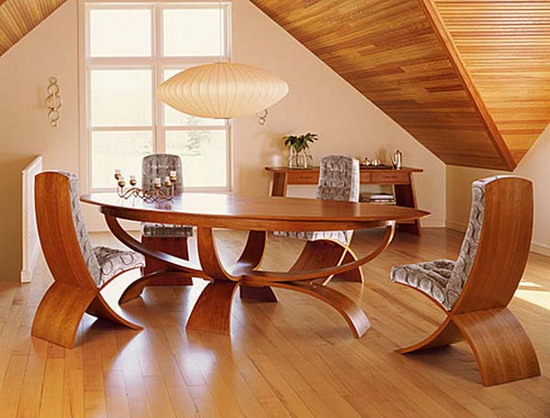 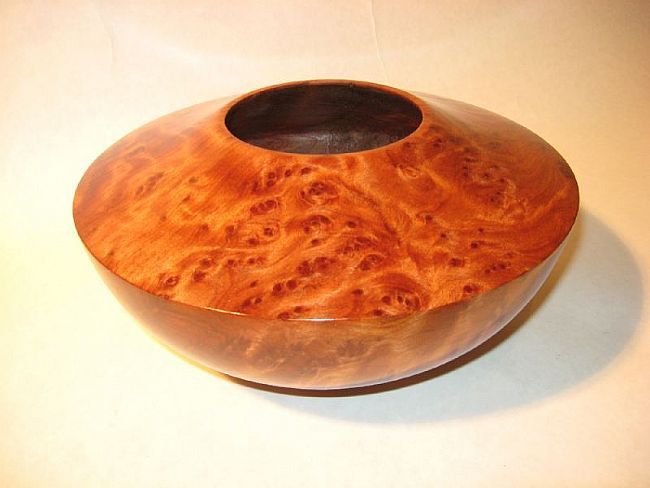 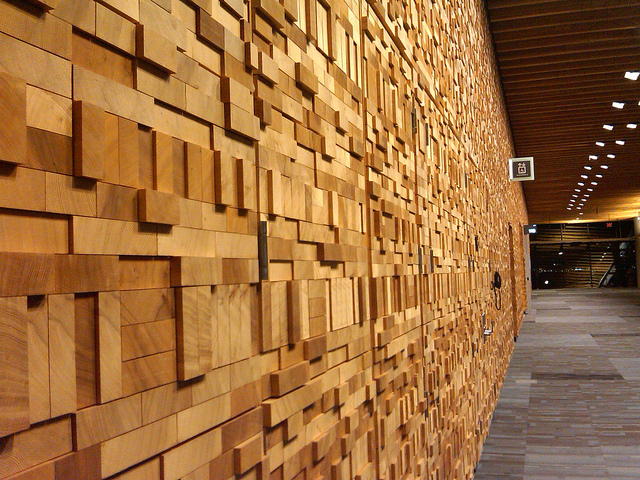 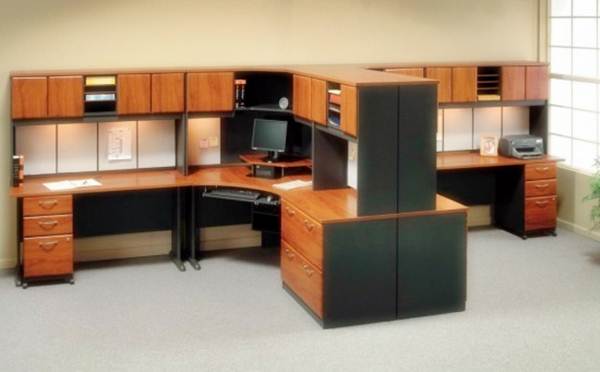 Bouyancy
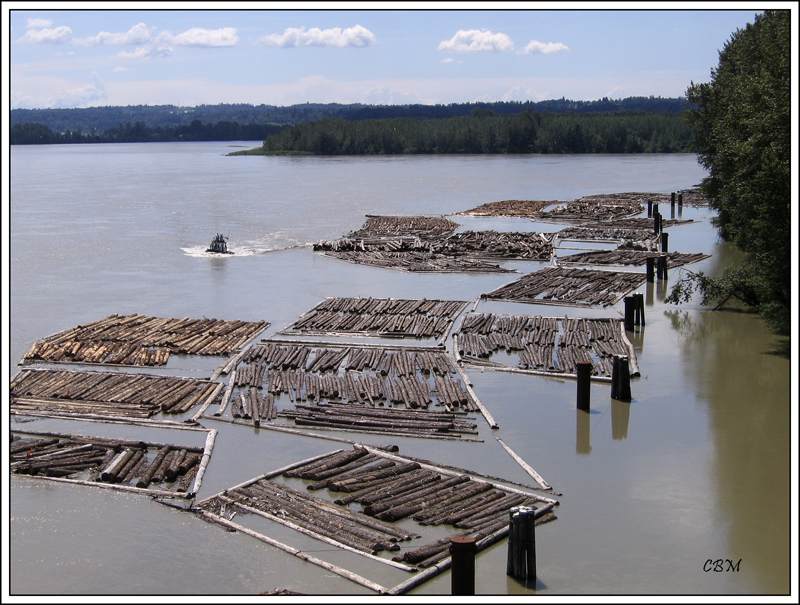 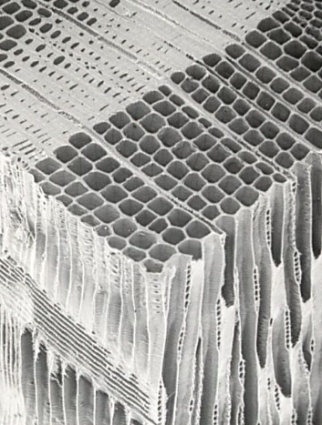 Cell wall			1500 kg/m3
Air				       0 kg/m3
Water			1000 kg/m3
1.3
1.2
1.1
1.0
0.9
0.8
0.7
0.6
0.5
0.4
0.3
0.2
0.1
0.0
Density of wood species(g/cm3)
Lignumvitae

Rosewood
PadaukHickoryOakTeakMapleWalnut
Cherry


Basswood
Cottonwood


Balsa
Southern yellow pine
Douglas-fir
Hemlock
Lodgepole pine
Spruce
Western red cedar
Softwoods
Hardwoods
Domestic species
Exotic species
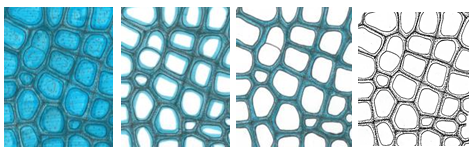 Increasing moisture contentIncreasing density
Anisotropy
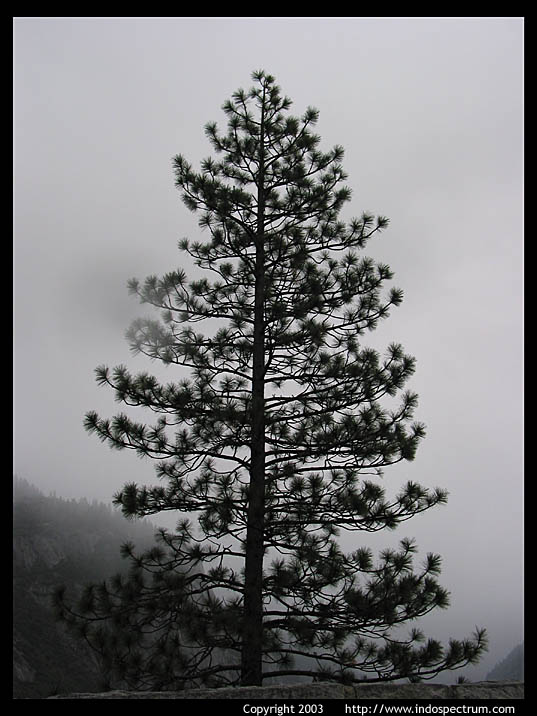 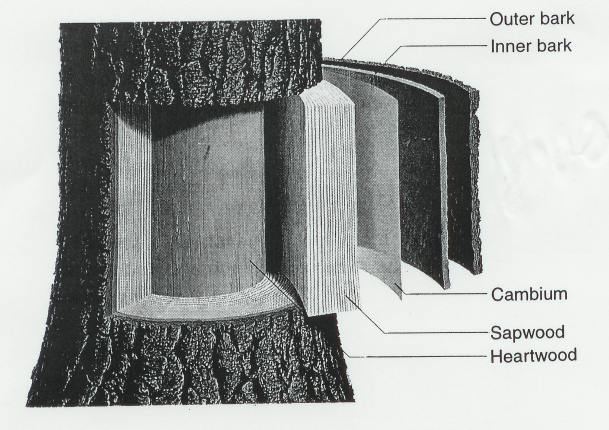 (St. Regis Paper Co.)
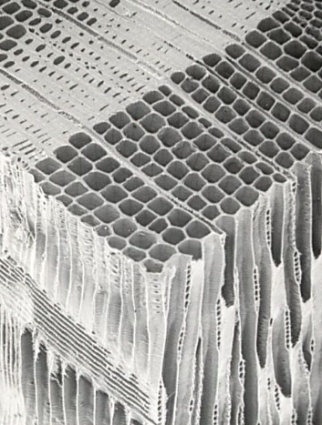 (Indospectrum.com)
(Côté)
18
Anisotropy
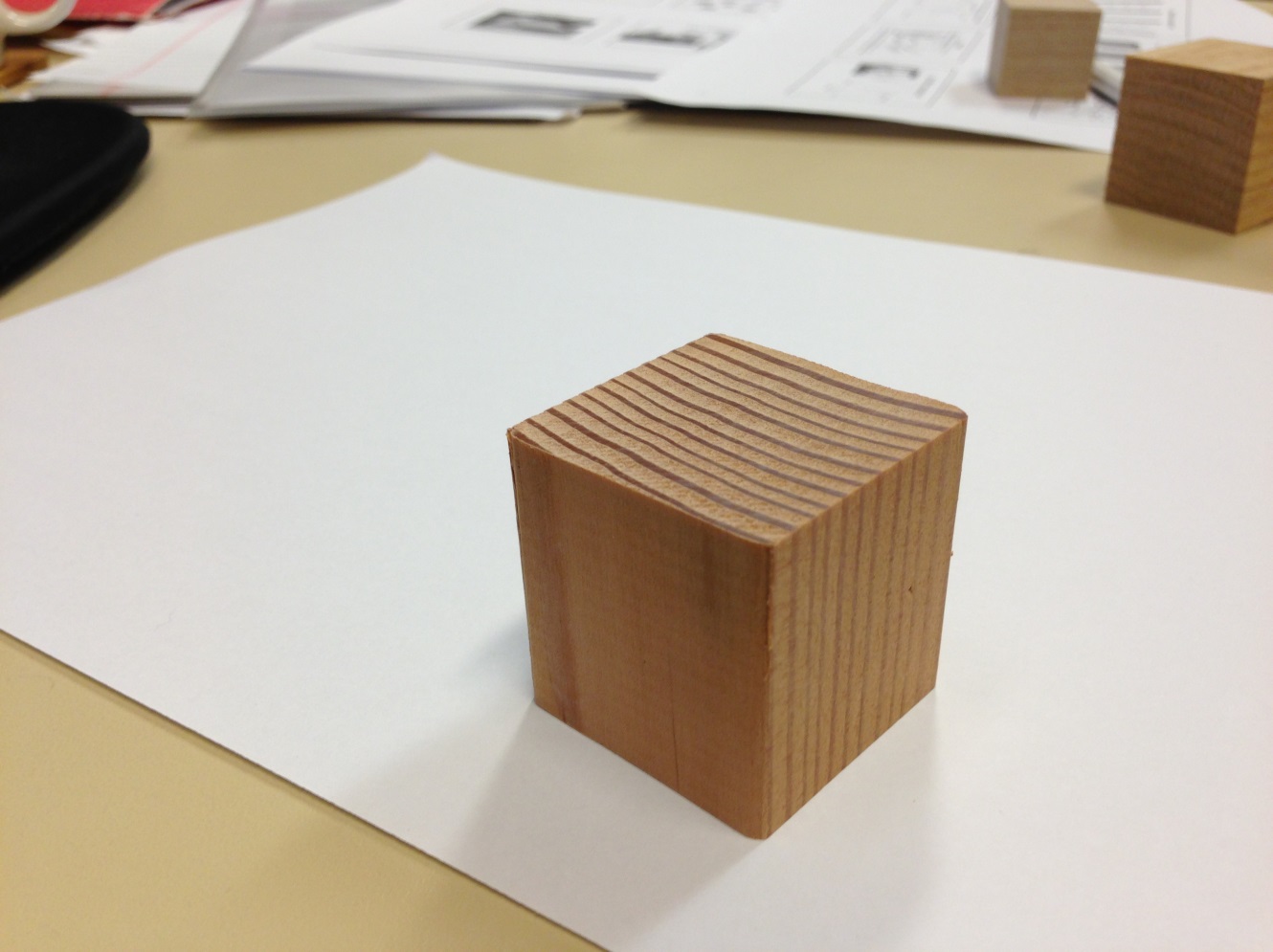 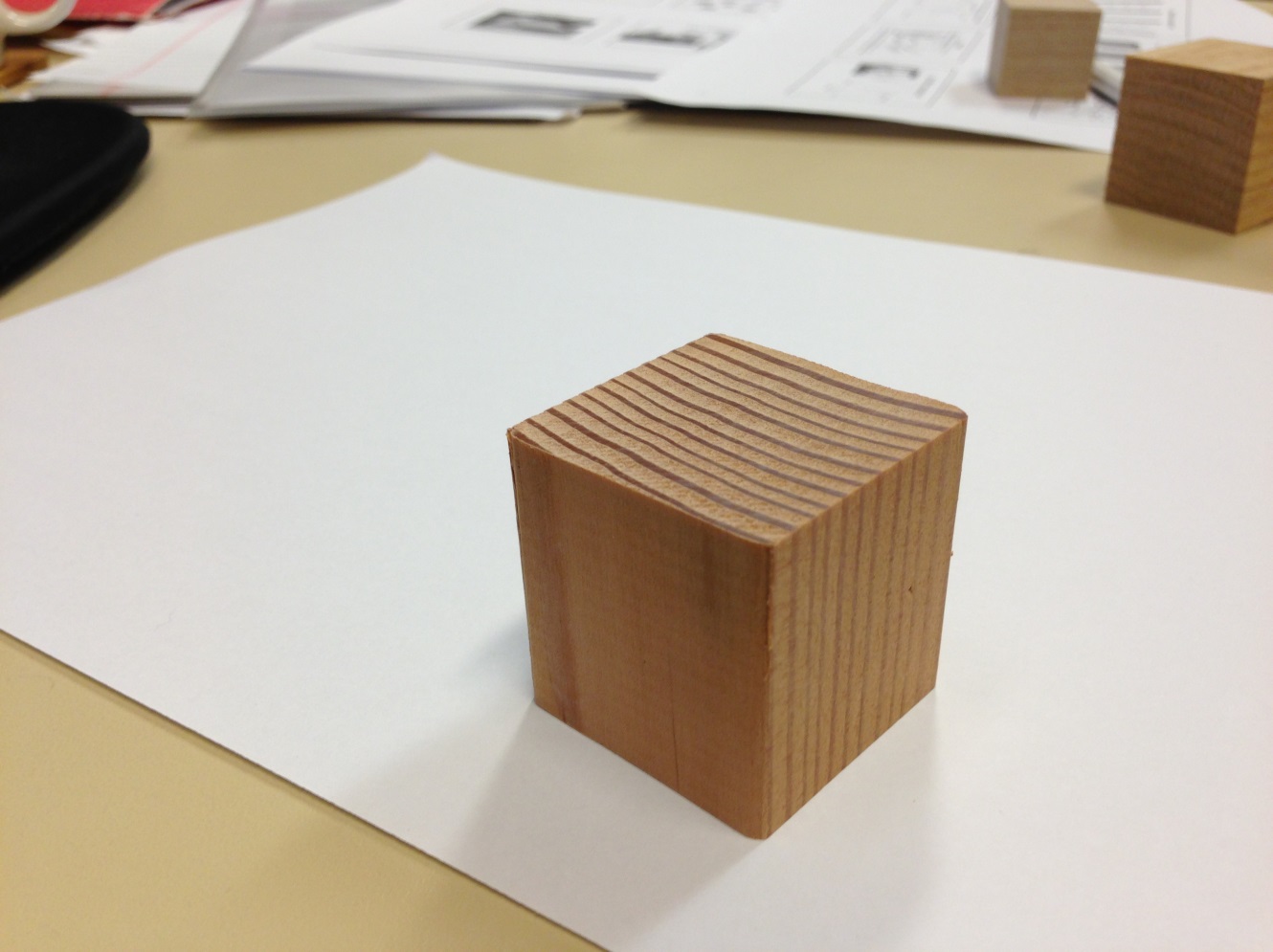 Parallel to grain
Perpendicular to grain
Anisotropy – perpendicular to grain
Radial
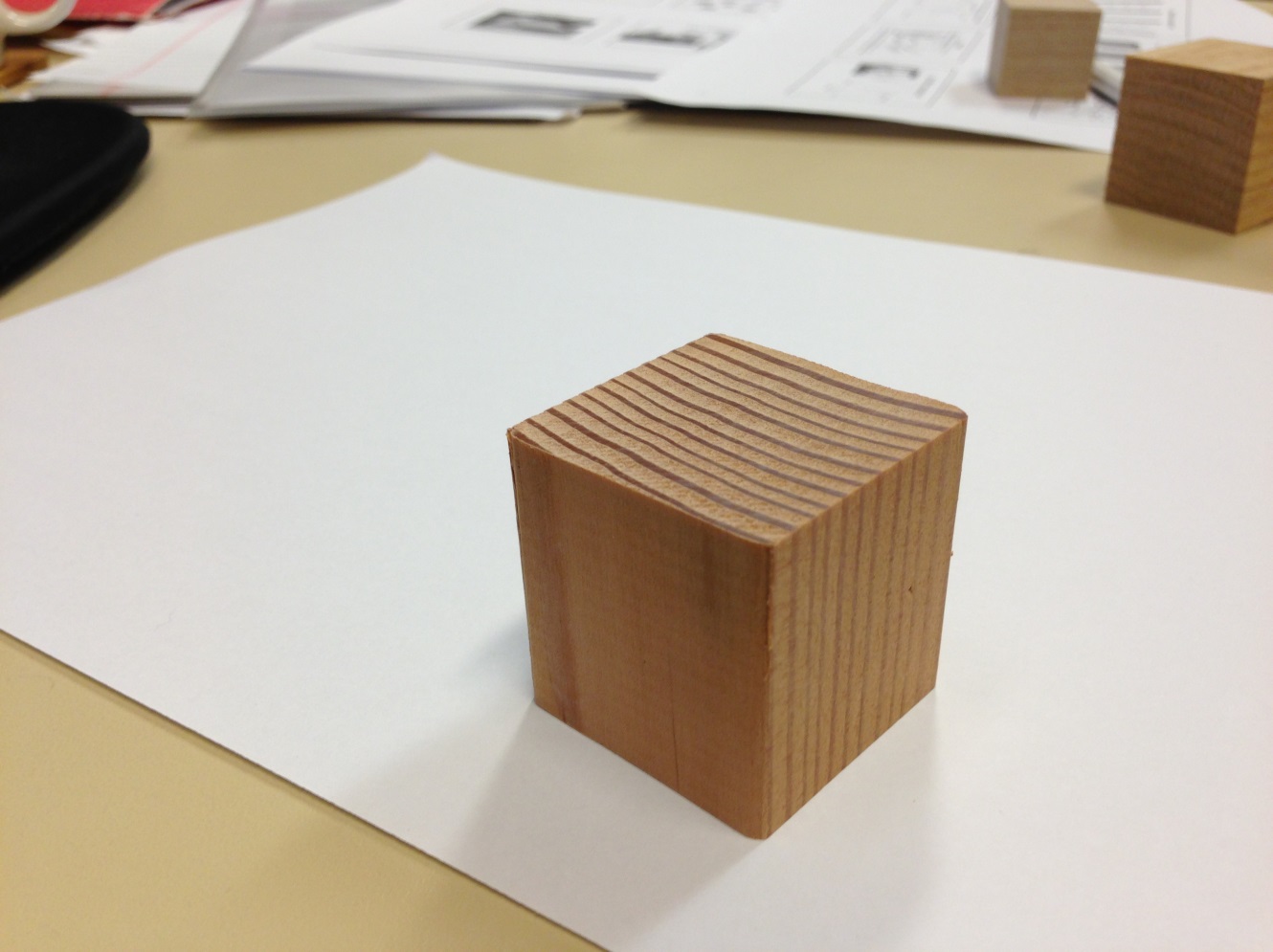 Tangential
Anisotropy – varies by property
Longitudinal
Relative strengths
Longitudinal	5.0Tangential	1.1
Radial		1.0
Radial
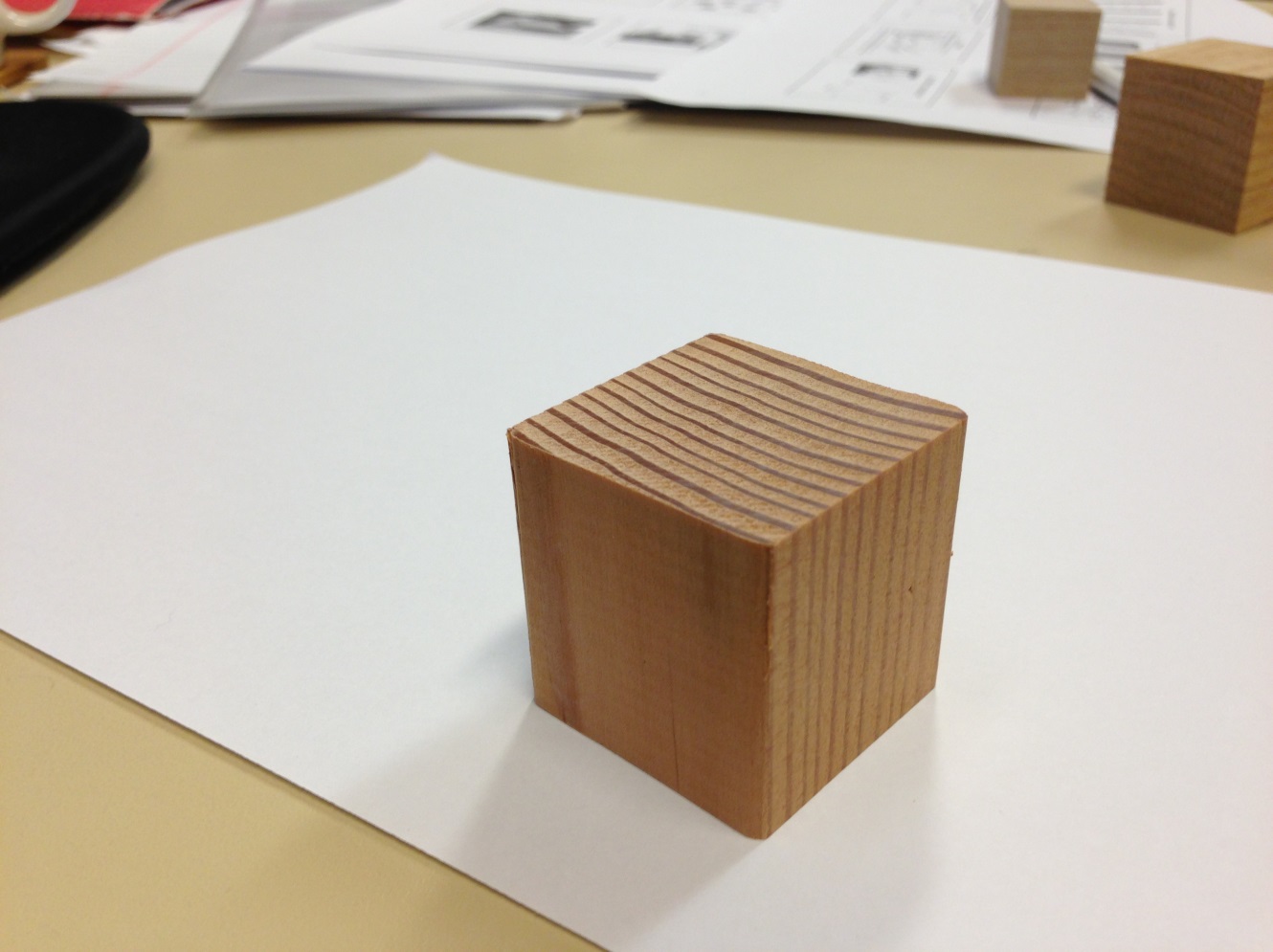 Tangential
Relative permeability
Longitudinal	100Tangential	    1
Radial		    1
Hygroscopicity
Hydrogen
Bond

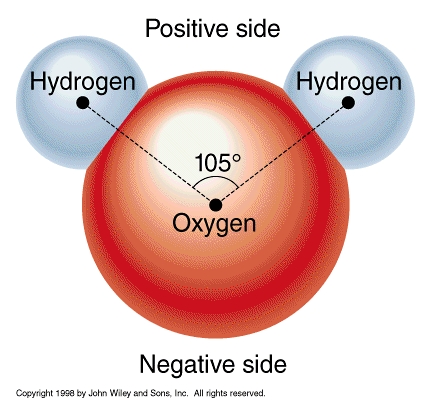 H

O

H
H

O

H
Water

Hygroscopicity
Hydrogen
Bond

H
Wood
O


H

O
H

Water in cell wall
H
O
H
H
H
H
O
O
O
O
H
O
H
H
H
O
H
H
H
O
O
O
H
O
H
O
H
H
O
H
H
H
H
H
O
O
O
O
O
H
H
H
Water in wood
Free water
Bound water
Cell wall
Cell lumen
Oven dry				       > Fibre saturation point0% m.c.		  0 – 30% m.c.		     > 30% m.c.
Water removal from wood
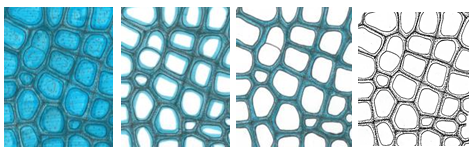 Fibre SaturationPoint
Oven-Dry
“Green”
Effect of moisture content on wood properties
Fibre Saturation Point
Warping
Wood can become bent or twisted out of shape as it dries below fibre saturation point.
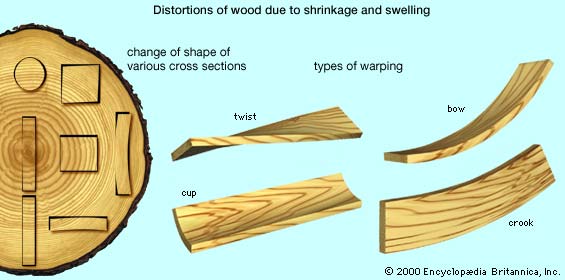 Natural shrinkage in combination with other factors such as anisotropy, spiral grain, and differential longitudinal shrinkage.
Combustibility
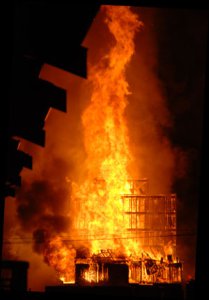 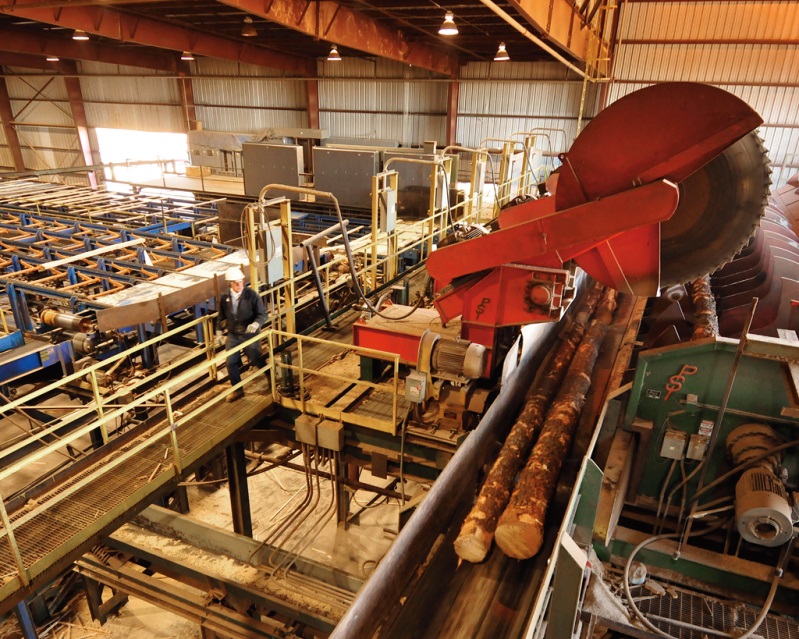 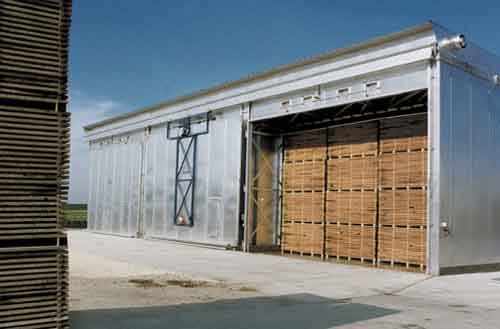 Sawmill residues
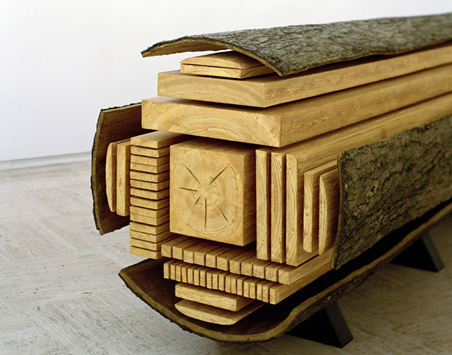 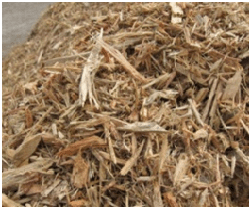 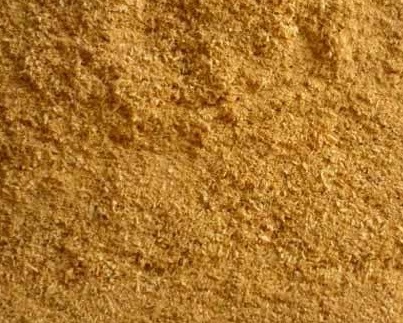 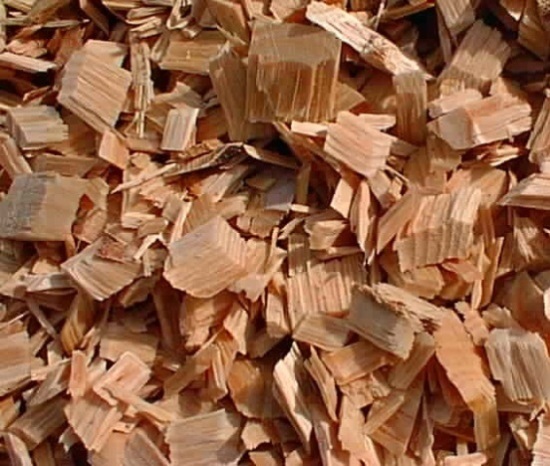 Sawdust		Chips			Hog fuel
Wood pellets
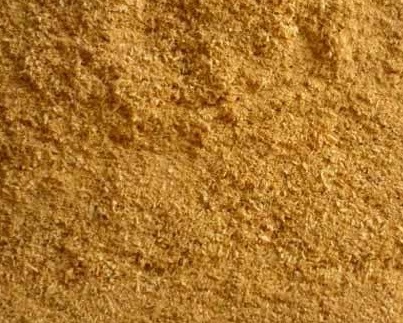 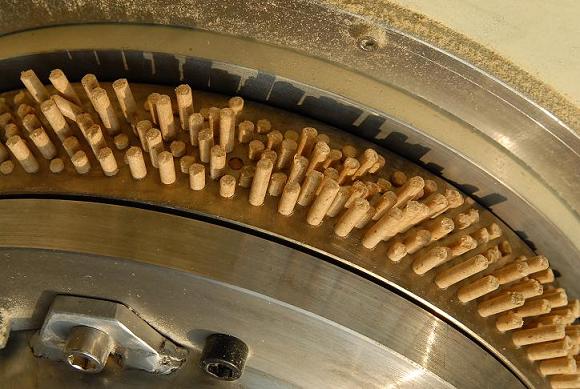 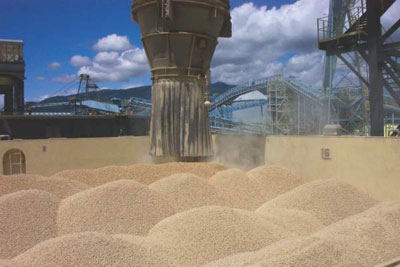 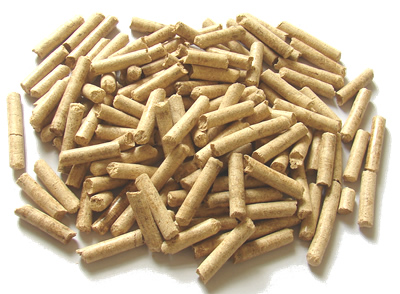 Comparative Environmental Impact AssessmentLife Cycle Analysis
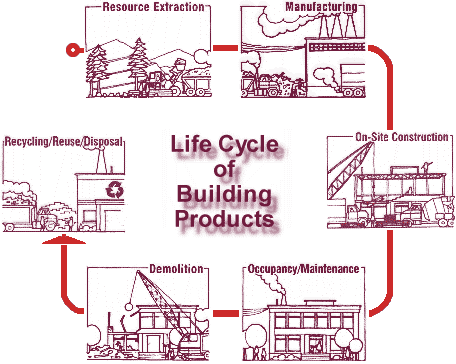 Canadian Wood Council
32
Comparative Environmental Impact Assessment
Canadian Wood Council
33